ACTION PLAN
IN-29 LEADERSHIP AND MANAGEMENT SKILLS FOR BILINGUAL COORDINATORS


María Dolores Villarejo García-Denche
IES SAN ISIDRO
STATE OF THE ISSUE
Our school started the English Bilingualism project this past year, which means that we have not developed a proper bilingual scheme. For this reason some teachers have stated that the school offers a poor English-speaking identity and attitude .
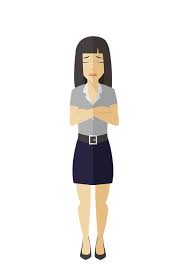 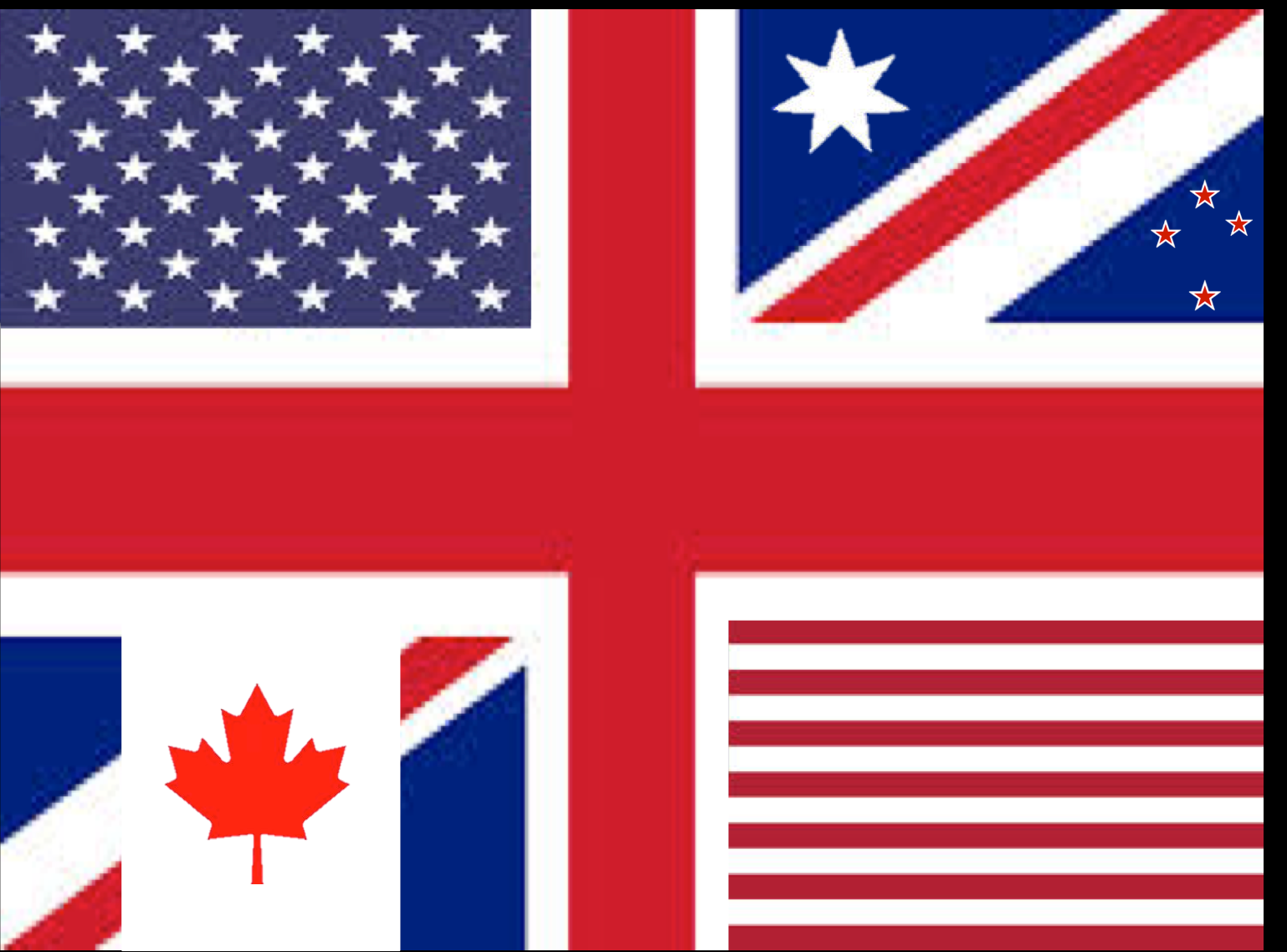 STAKEHOLDER GROUPS AND THEIR POSITIONS
The Bilingual Coordinator: I have been granted the “Comisión de Servicios” this year so I think it is my duty to help the coordinator with her tasks, given that she also holds the position of Head of Studies and she might not have the time and volition to plan and organise activities that promote that bilingualism atmosphere. On the other hand, as she is not an English teacher but a technology one, my knowledge and experience on linguistic and cultural issues can be of help for her when devising school activities ande events. As a bilingual coordinator and Head of Studies she has a direct relation with the Headmistress and the other Heads of Studies so it is important for me to keep constant contact with her so that she can transmit my ideas to the latter.
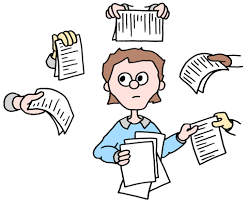 STAKEHOLDER GROUPS AND THEIR POSITIONS
Certified Advanced English Teachers: There are two of us this school year. This is going to be an advantage compared to last year in which I was the only teacher in charge of the two 1st ESO bilingual groups, especially because the new teacher has its definite post in this school so he will feel more willing to collaborate.
Non-linguistic subject bilingual Teachers: Apart from teaching their subjects in English, the non-linguistic subject teachers should also have an active role in the Bilingual Project within their capabilities. The coordinator and the Certified Advanced English teachers should encourage them to contribute to creating that bilingual atmosphere outside the classrooms too. 
English Department Teachers: Even if they are not certified as Advanced English Teachers, the coordinator and the Bilingual Teachers should take them into account in the activities that promote the English-Speaking atmosphere since they are English teachers after all and they can have great ideas.
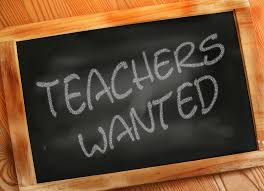 STAKEHOLDER GROUPS AND THEIR POSITIONS
Language Assistants: The role of language assistants is paramount to achieve our aim as most of the activities that we plan to do to make for an English-Speaking atmosphere are cultural so their knowledge and experience along with the realia material that they can provide are going to be very useful. 
Students: The students are mainly the subjects who the activities to promote the English-Speaking atmosphere are going to be addressed to, so it is necessary that they have a positive attitude towards them so that they can enjoy and make the most of the activities. The members of the Bilingual management team should then ensure the students collaborate by presenting the tasks or activities in an attractive way. On the other hand, the students are not going to be all the time mere recipients of the activities implemented, as they will also be the creators of some of them by means of their production in the form of posters, exhibitions, and little performances.
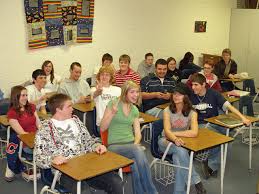 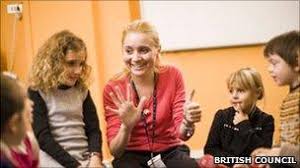 VISION
We would like everybody who is part of the daily school life in our school as well as any person who visits us to clearly notice they are in an English Bilingual School by developing a series of actions that remind them so breaking out this way of the general assumption that the English Bilingualism Management Team is static.
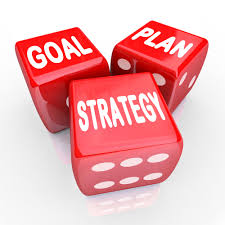 CURRENT STRENGTHS/RESOURCES/STRATEGIES TO DRAW UPON
STRENGHTS
RESOURCES
The School administrators’ support
The ideas and advice from the French Bilingualism Management Team
 The help and ideas of Language Assistants
Material resources: Noticeboards, desks for exhibits, cardboard, stationery material
 Rooms: Assembly hall for students’ performances, corridors for exhibitions
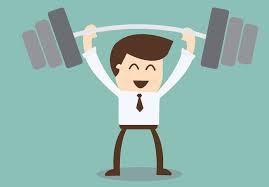 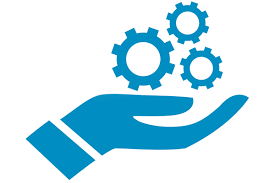 CURRENT STRENGTHS/RESOURCES/ STRATEGIES TO DRAW UPON
STRATEGIES
Finding out about the Language Assistants’ background, interests, hobbies and strengths with an aim to plan activities outside the classroom that they can contribute to.
Implementing outside of the classroom events or activities related to the sociocultural reality or history of the English-speaking countries with the help and collaboration of all the members of Bilingualism Management Team, the English Department teachers and the Language Assistants, e.g. recreating a typical American diner offering an American Breakfast with the students playing the role of waiters with authentic American products. Those activities or events can comprise commemoration of specific days or festivities in the form of workshops or exhibitions addressed to all members of the school community like the Robert Burn’s night, Thanksgiving day, etc. 
Coordination meetings with the Bilingualism Management Team and the Language Assistants to propose activities or events to carry out outside the classrooms and to brainstorm ideas with an aim to organise and plan those activities and events well. 
-Coordination meetings to present the plan for a specific activity or event that has been suggested in previous meetings checking the approval of the Bilingual Management Team and modifying any aspect of the plan if necessary.
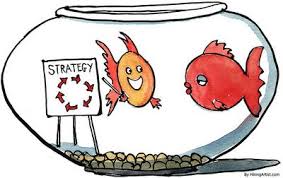 CURRENT STRENGTHS/RESOURCES/STRATEGIES TO DRAW UPON
STRATEGIES
Coordination meetings to figure out what teachers are going to monitor the activity and when exactly during the school day.
 Having the Certified Advanced English Teachers transmit the plans for the activities and events to their department colleagues so that they can participate too.
Encouraging the Non-Linguistic Subject Bilingual Teachers to carry out projects in their classes that can be shown to the rest of the school community in the form of exhibitions.
 Coordination meetings to ask the Certified Advanced English teachers and the Non-Linguistic Subject Bilingual Teachers about the projects their students have done and work out how they can be shown to the rest of the school community, and to keep a record of them for other teachers to draw upon in the forthcoming years. 
Involving the non-teaching stuff to give support when necessary in aspects regarding posting posters signs, or setting up the audiovisual material in the assembly hall. 
Advertising the activities addressed to the students in the corridor noticeboards
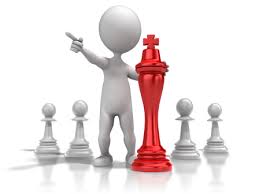 CURRENT STRENGTHS/RESOURCES AND STRATEGIES TO DRAW UPON
STRATEGIES

Advertising the activities that are also addressed to teachers in the staff room by means of posters on the noticeboard and by speaking to the teachers encouraging them to participate or to attend.
 Keeping a blog to post information on the events or activities that have been carried out that the students and teachers can have access to give their feedback on them.
Taking photos of every single activity we carry out to post them on the blog or on the specific corridor noticeboard depending on their relevance.
 Keeping up to date with any information regarding contests or activities related to the Bilingualism Project or simply with the English language organised by the Consejería or any other relevant institution and informing the Bilingualism Management team about it so that they have their pupils participate.
 Letting the rest of the staff know about the participation of the students in the contests or activities aforementioned, especially if the latter have won by showing the prize in the staff room (e.g in the Primicias News contest organised by the Consejería the prize was the school  monthly subscription to that newspaper, so we can take the newspaper to the staff room for the rest of the teachers to read informing them that it is the result of participating in that contest)
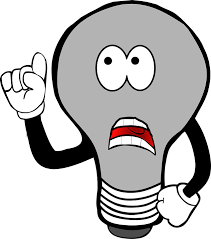 CURRENT STRENGTHS/RESOURCES/STRATEGIES TO DRAW UPON
STRATEGIES
Showing the students’ production on any contest despite not having won (e.g  in the Primicias News contest, we can post some of the comics the students have presented to the contest on the corridors.
 Bringing food exclusive of a specific celebration in an English-speaking country to offer our colleagues in the staff room (e.g pancakes on Shrove Tuesday).
Bringing typical food or memorabilia of the countries in exchanges or school trips to share them with our colleagues in the staff room.
 Wearing badges or emblems that are related to a specific sociocultural or historical question in a given English-Speaking country such as the poppy in November’s Remembrance Day to have the students and the teachers inquire us about them so that they can learn not only about sociocultural aspects of that English-speaking country but also about the tradition of wearing that on that day.
Copying special events or activities done in schools of English-speaking countries such as the Red Nose Day in Britain having previously proposed them in coordination meetings.
Organising workshops for the students conducted by the language assistants in accordance with their interests.
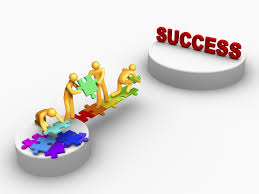 CURRENT STRENGTHS/RESOURCES AND STRATEGIES TO DRAW  UPON
STRATEGIES

Having the language assistants prepare a lecture or masterclass in the Assembly Hall on a current issue that they are expert in or that they are keen on addressed to the Bachillerato students and to teachers who are learning English.
Preparing a theatre play or sketches with the students to be performed at the end of the year in the Assembly Hall in front of various groups of students, parents and teachers.
 Having the Visual and Plastic Education Department and the Music Department collaborate in the activities whose nature require their help as in theatre plays or Christmas Carols singing.
Encouraging the students to participate in certain activities that they may be reluctant to, e.g acting in theatre plays or in sketches, singing, reciting poems in public, etc. or which entail homework by offering a reward or token.
 Passing on a questionnaire to the students at the end of the year to have some feedback on all the actions that we have carried out throughout the year regarding the activities contemplated in this action plan and to get suggestions from them.
 Passing on a questionnaire to the teachers at the end of the year to gather information regarding their participation and attendance in the different activities that they were also allowed to attend and to have some feedback on them as well as suggestions.
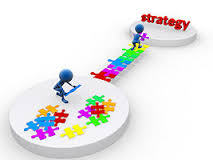 RESOURCES NEEDED
HUMAN RESOURCES

The Bilingual Coordinator
 The Certified English Advanced teachers
 The English department teachers
 The bilingual non-linguistic subject teachers
The Language Assistants
 The students
The non-teaching staff: janitors, technicians
MATERIAL RESOURCES:

 “AC period” in every teacher’s timetable for the coordination meetings and the preparation of certain activities or celebrations.
 Realia: Any material or product exclusive of an English-speaking country for celebration of   specific days or special activities such as The American Breakfast with products brought by the language assistants or bought in stores like “A Taste of América”.
 Audiovisual material: Blog to post photos and the information regarding the activities that   are carried out.
 Questionnaires to find out about the language assistants’ strengths and interests with a view to devising activities and workshops suitable for them and in which they can give the best of them.
Written record of all coordination meetings and planning of the activities and events to draw upon in the forthcoming years.
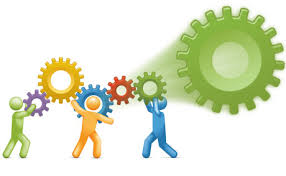 ISSUES WE COULD FACE
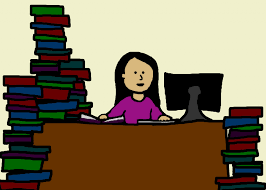 The Bilingual Coordinator:
- Holding two posts, Bilingual Coordinator and Head of Studies, and only being paid for the latter, she might not be in the mood for devoting much time to the bilingual project. Furthermore, being a Technology teacher and not an English teacher is another factor that adds to her not dedicating time to think about possible outside of the classroom activities that have to do with the English-speaking cultures.
 
The new Certified Advanced English Teacher:
- This is going to be his first year in an English Bilingual School so he is quite uneasy at that situation since he has no experience at all in bilingual projects. Besides, the Headmistress suggested that he should be the Bilingual Coordinator next year as he has a definite post in the school and apparently he did not seem very enthusiastic about that idea.
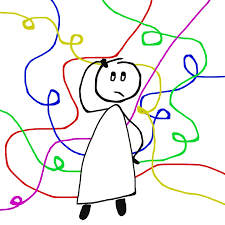 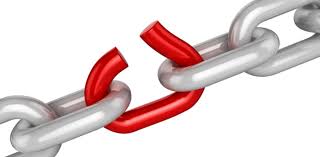 ISSUES WE COULD FACE
Non-linguistic subject bilingual teachers:
- Some of them might have little or no experience in the Bilingualism Project and might seem more worried and concerned about the teaching of their subjects in English than about giving a helping hand with the activities to promote the bilingual atmosphere or suggesting ideas.

English Department Teachers
- The vast majority of the teachers in this department have rather a passive attitude to contributing to the school life in terms of suggesting or carrying out complementary activities that promote awareness of sociocultural aspects of the English-speaking countries. Besides, some of the teachers are about to retire and show no determination to make any extra effort while others do not seem to appreciate the students and deprecate their own profession.
ISSUES WE COULD FACE
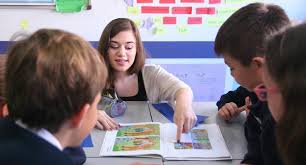 Language Assistants:
- We still do not know the third language assistant that we are going to have this year (the other two have renovated their posts). As language assistants from America are not necessarily people with background in teaching skills or with experience with kids, it might be the case that this third language assistant who is yet to come is not competent and supportive.
Students:
- Some students may be reluctant to participate in certain activities such as acting in theatre plays or in sketches, singing or reciting poems in front of an audience out of shyness. In other cases, with activities that entail homework, they might complain that they are overloaded with work.
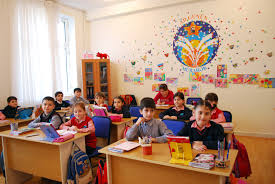 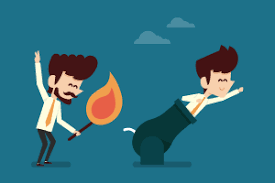 WAYS TO INVOLVE OUR STAFF
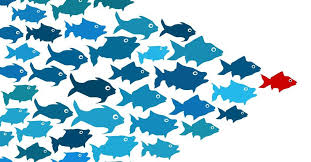 Early detection of the new teachers in the English Department with a creative and collaborative attitude to include them in our plans. 
Transmitting the information given in the coordination meetings to our colleagues in the English Department encouraging them to collaborate in the activities and events proposed or at least to attend them in accordance with Sirota’s Equity motivation factor. By doing the latter they might enjoy the activity and be willing to collaborate in the following ones. 
Having members of the French Bilingualism Project Management Team attend a coordination meeting to share their experience and to provide our management team with ideas on how to carry out activities that promote an English-speaking atmosphere in the school.
Allowing an AC period for all the members of the Bilingualism Management Team to arrange and prepare activities or to do research on activities to put in practice which relate to bilingualism.
WAYS TO INVOLVE OUR STAFF
Not overloading the members of the English Bilingualism Project Team with coordination meetings every single week without a relevant issue to cover. 
 Making the coordination meetings as productive as possible following a clear agenda and not deviating from the main points during such meetings.
Showing an interest in the suggestions and proposals that our team colleagues make in the coordination meetings and not rejecting them directly, and embracing and appraising all the ideas brainstormed or suggested as long as they are always realistic and attainable applying the S.M.A.R.T principles and using Heron’s facilitative communication intervention approach.  
 Establishing a good relationship and a nice atmosphere in the coordination meetings taking into account Sirota’s equity and camaraderie motivation factors.
 Devising and planning the activities and events in such a way that the fun and productivity resulting from them compensate the effort put to implement them.
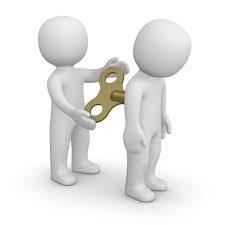 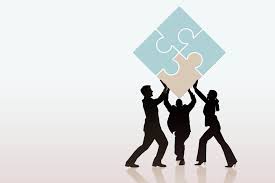 WAYS TO INVOLVE OUR STAFF
Reminding the members of the English Bilingualism Management Team that they have to collaborate in accordance with their post of bilingual teachers by using a mixture of facilitative and informative communication intervention way as contemplated in Heron’s intervention categories.
 Encouraging other teachers who are not necessarily members of the Bilingualism Management Team to participate in activities that we promote which entail skills they are good at such as cooking, baking or making costumes, or that simply comprise things they enjoy such as dressing up or singing. 
 Granting recognition, acknowledgement and appraisal to all the teachers who have collaborated in the different activities and events in public in the staff meetings to impress a sense of achievement into them following Sirota’s motivation factor and Heron’s facilitative supportive communication intervention approach.
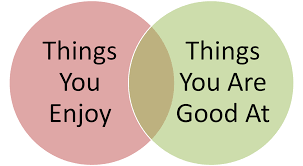 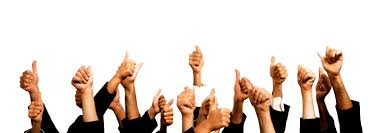 TIMELINE
September:
- Getting to know the new English Department Teachers and seeing to what extent they are  eager to collaborate.
- Having the language assistants fill in a questionnaire to find out about their strengths and interests.
- Creating a blog for the Bilingualism Project.
- Having the first coordination meeting to brainstorm possible activities and events to develop them as the year goes by in a more detailed and concrete way. Alternatively giving them a list of events or celebration dates in the English-Speaking country for everybody in the English Bilingualism Team.
- Inviting the members of the French Bilingualism Management Team to assist one coordination meeting to enlighten us with their experience and to give us ideas on how to carry out certain kind of activities.
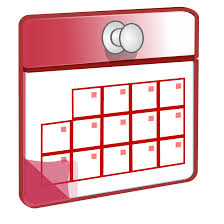 TIMELINE
December
English Christmas Carols singing performance in the Assembly Hall in front of several groups of students and teachers.
June
 End of School Year festival with student’s theatre play or sketches in English in front of several student groups, parents and teachers.
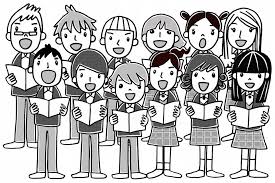 TIMELINE
All year round
- Keeping regular coordination meetings to devise and plan the outside of the classroom activities, workshops and events based on sociocultural aspects of the various English-Speaking countries and to work out their proceedings. 
- Letting the rest of the staff know about the activities and events planned and see if there are  any colleagues interested in participating or collaborating. 
-  Carrying out specific activities and workshops during specific periods or during the break based on sociocultural aspects of various English-Speaking countries and specific date celebrations making them available to most of the students in the school and the teachers.
- Advertising the activities or events around the school through the blog, with posters and by talking to the students encouraging them to participate or to assist depending on the nature of the activity.
- Showing the students’ production resulting from any class activity or class project in the school corridors, noticeboards and the blog.
- Language assistant’s lecture on a specific current issue.
- Informing the whole school community about the winning or participation in any specific contest through the blog and verbally.
- Taking photos of the activities and posting them on the blog.
INDICATORS FOR THE SUCCESS OF THE PLAN
Number of teachers who have participated actively in the implementation of the activities, workshops, and specific celebrations.
Number of teachers who have attended the workshops or the language assistant’s lecture that they were allowed to or who have taken the time to see the specific exhibitions and the students´ shows.
Number of students who have attended or participated in workshops that have been carried out during the break time
Number of teachers and students who have given positive feedback in the questionnaire given to them at the end of the year.
Number of teachers who have verbally congratulated us on the activities done and who have openly shown their satisfaction.
Number of students who have clearly shown their satisfaction during the activities and after.
Number of parents who have stated their satisfaction regarding the activities and actions implemented.
Number of teachers who have expressed their willingness to participate in the activities in the forthcoming year on the basis of the satisfaction they got the current year.
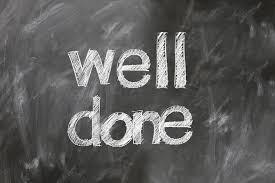 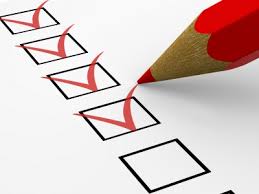 HOW WE WILL CELEBRATE THE SUCCESS OF THE ACTION PLAN
Tweets in the School Twitter account
Entries with comments, photos and videos in the Bilingualism Project blog
Photos on the school noticeboard.
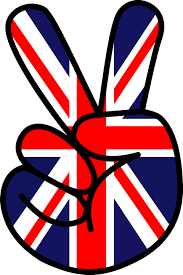 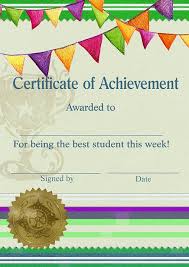 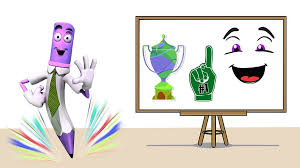